报名流程图
第一步
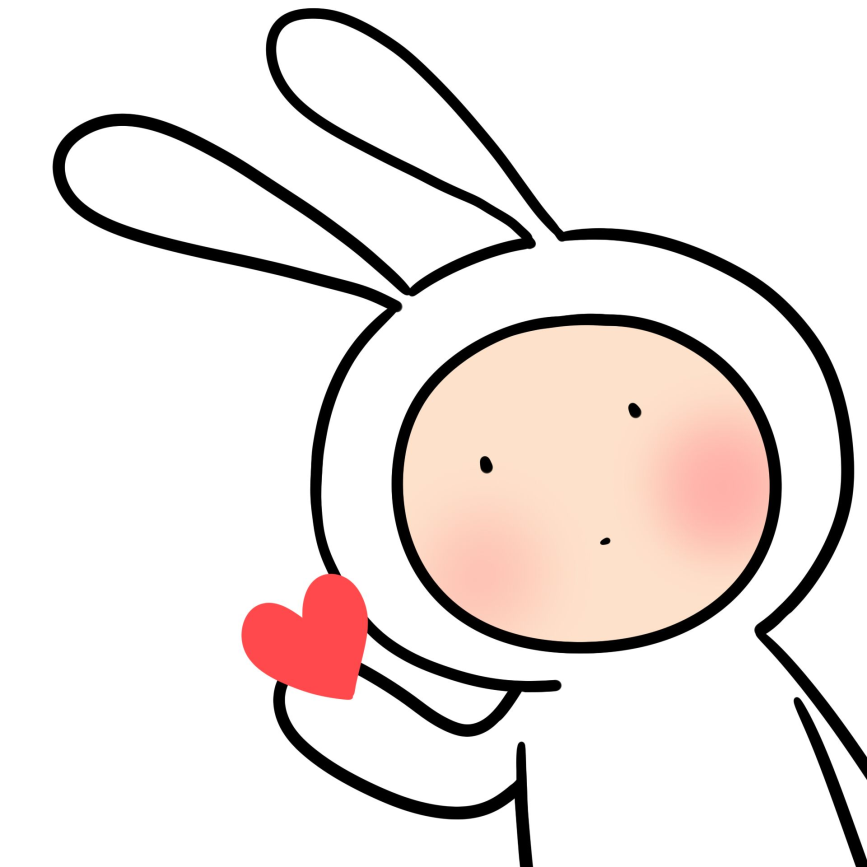 查看人事处网页公告，并进入招聘系统页面：
http://jobs.scau.edu.cn
还可加入
QQ:2401521075
“华农招聘咨询”
第二步
没有账号要先注册才能登录，注册账号时，必须选择报考的岗位
在招聘系统注册账号：
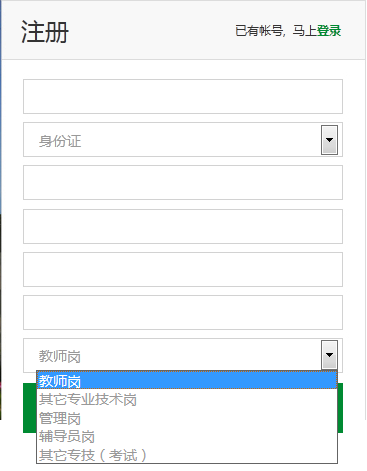 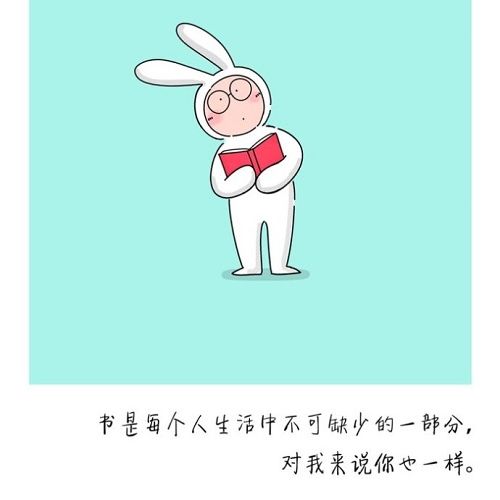 必须使用谷歌浏览器注册、登录，否则无法保存、提交报名
第三步
登录个人账号
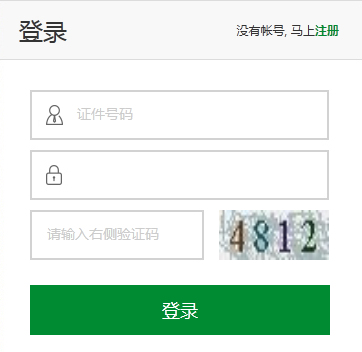 带*号的一定要填写。
每个页面填写后点击下方“提交”按钮方可保存信息。
证明材料必须上传！
第四步
填写个人基本信息
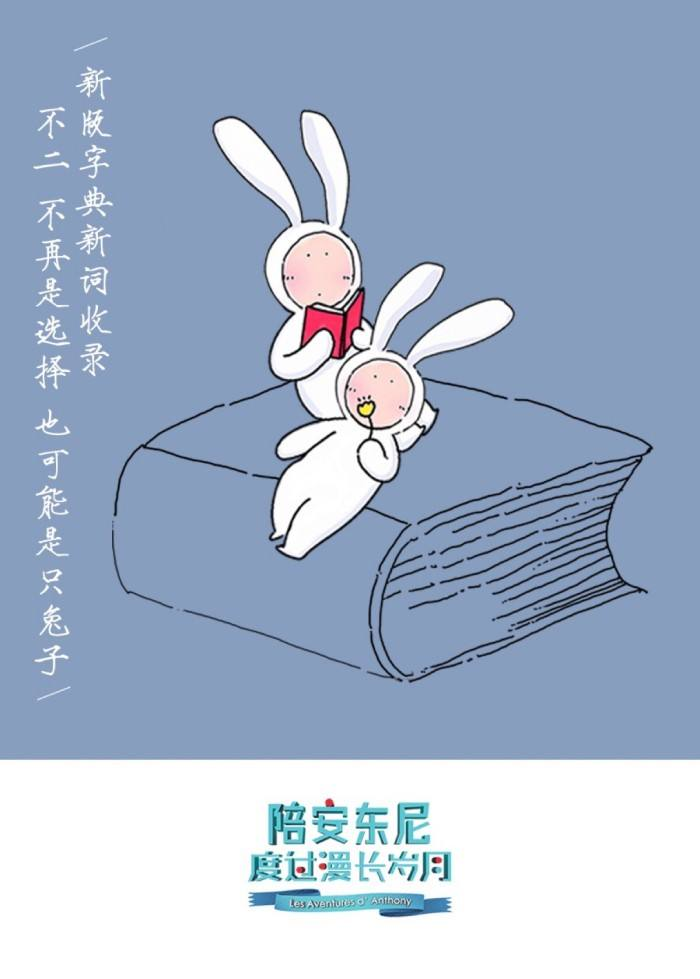 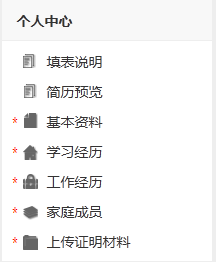 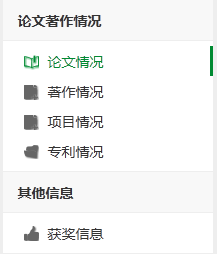 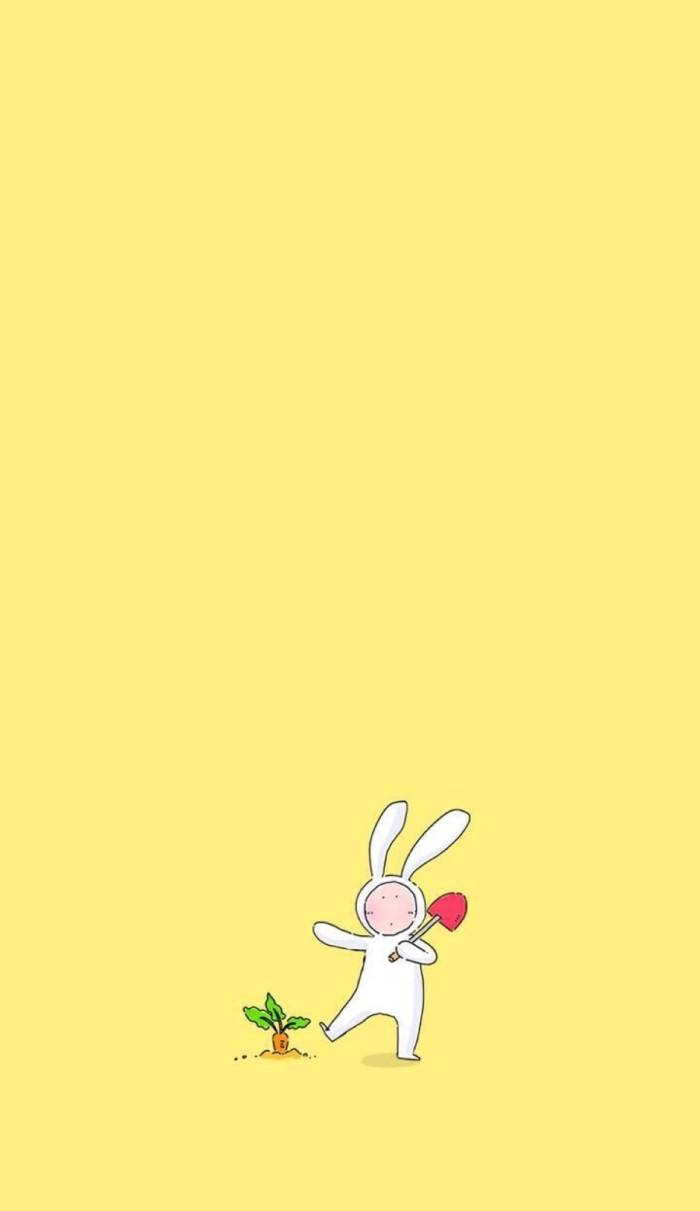 第五步
查看岗位信息
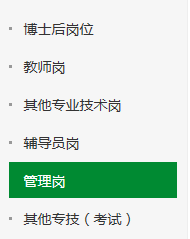 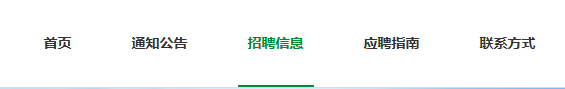 Tip1
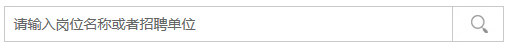 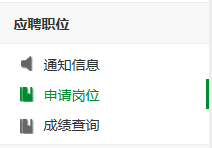 Tip2
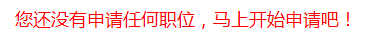 第六步
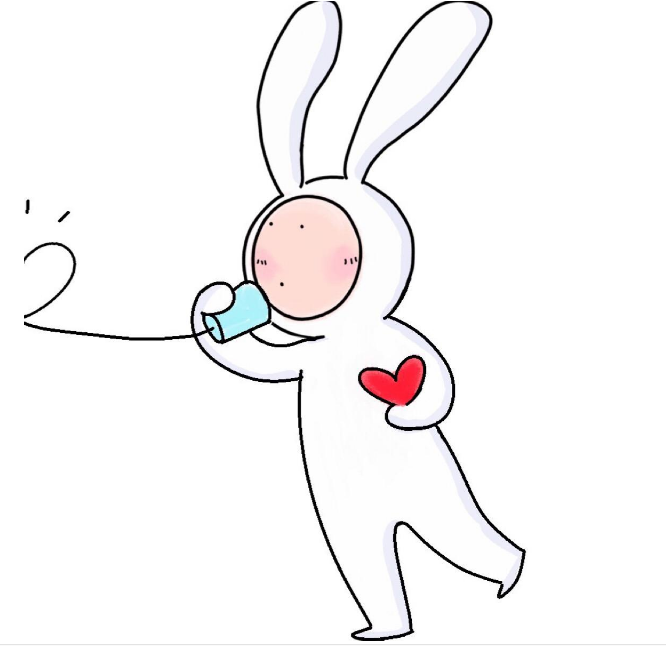 申请岗位
如果注册时候选错报考的岗位类型，可以在这里重选岗位类型
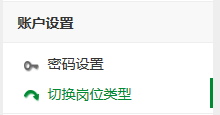 第七步
提交岗位完成报名
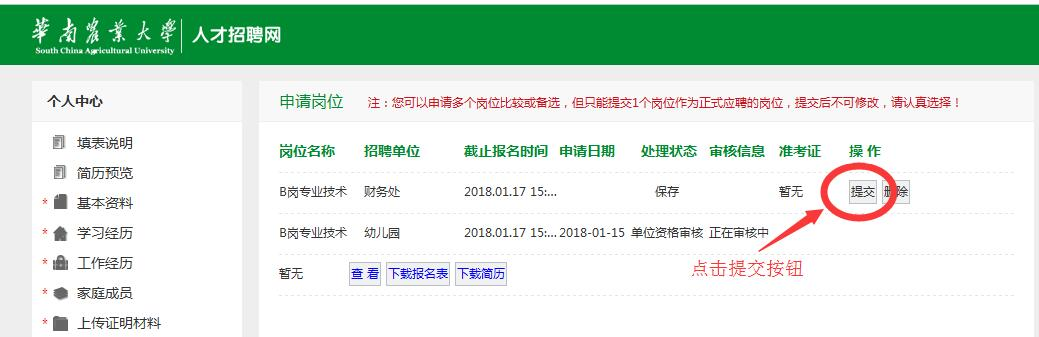 可以保存多个岗位，但是只能提交一个岗位噢
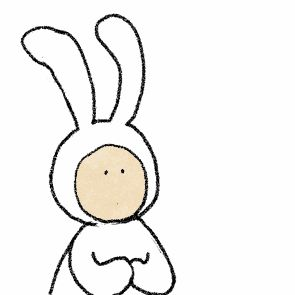 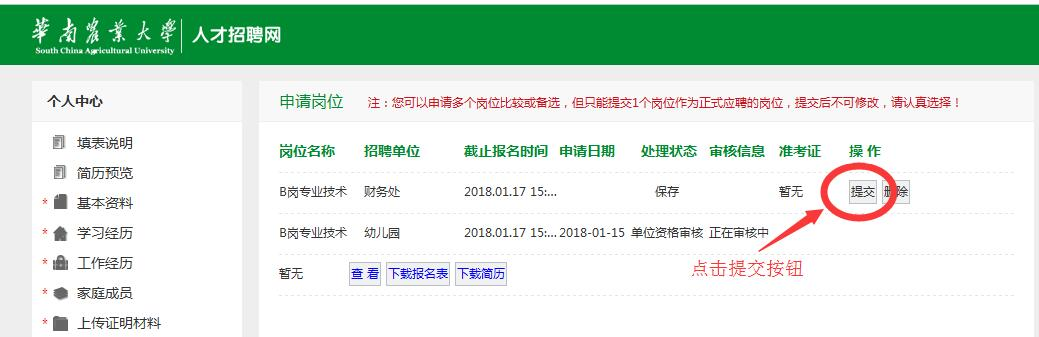 提交成功后，显示：单位资格审核 
正在审核中